Нескінченна геометрична прогресія
 (      1)та її сума. Періодичні дроби
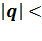 Задача-проблема.
Вам потрібно дійти до дверей, відстань до яких дорівнює 3 м, але виконуючи такі умови: 1-й крок – 1 м, 2-й – ½ м, 3-й – ¼ м і т. д. , кожний наступний крок у два рази менший від попереднього. Чи вдасться вам це зробити?
Домашнє завдання. 

Знайти в додаткових джерелах інформації задачі прикладного змісту на прогресії,
Повторити вивчені формули, виконати вправи 850, 854.